Fig. 1. The ERK, JNK and p38 MAPK cascades. There are three major classes of MAPKs in mammals, the ERKs and the two ...
Rheumatology (Oxford), Volume 47, Issue 4, April 2008, Pages 409–414, https://doi.org/10.1093/rheumatology/kem297
The content of this slide may be subject to copyright: please see the slide notes for details.
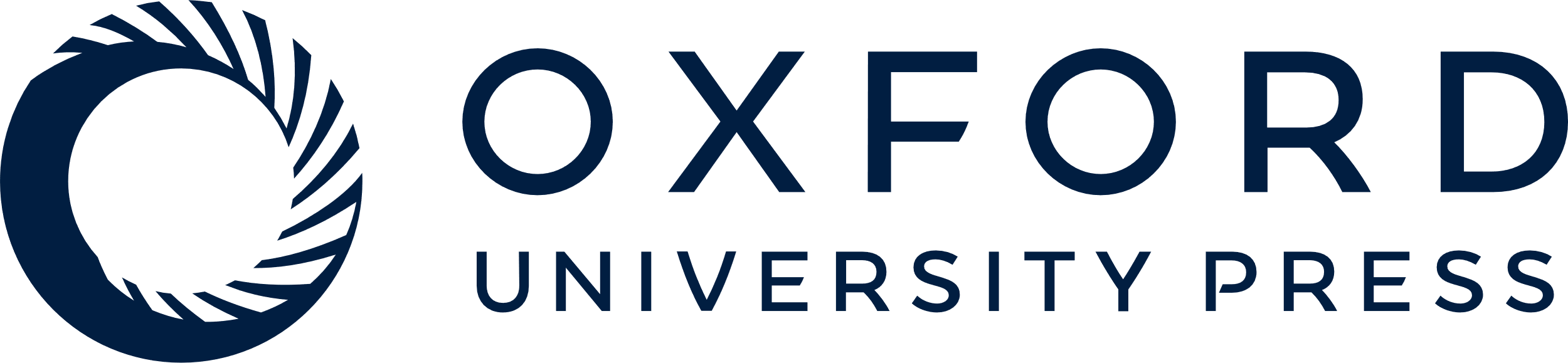 [Speaker Notes: Fig. 1. The ERK, JNK and p38 MAPK cascades. There are three major classes of MAPKs in mammals, the ERKs and the two SAPKs families: JNK and p38. MAPKs are activated via a signalling cascade that is conserved from yeast to mammals in which stimulation of MAPKs requires the upstream activation of a MAPK kinase (termed MAPKK, MEK or MKK) and a MAPK kinase kinase (termed MAPKKK, MEKK or MKKK). Activation of the MAPKs results in phosphorylation of a specific repertoire of cytoplasmic and nuclear target proteins including various transcription factors. Negative feedback mechanisms including MAPK phosphatases (MKPs) exist to ensure MAPK enzymes are not activated constitutively. ASK, apoptosis signal-regulating kinase; ATF, activating transcription factor; ERK, extra-cellular signal-regulated kinase MAPK; JNK, c-Jun NH2-terminal kinase MAPK; MEK, MAPK kinase; MEKK, MEK kinase; MLK, mixed lineage kinase; MNK, MAPK interacting serine/threonine kinase; MAPKAP, MAPK activated protein kinase; cPLA2, cytosolic phospholipase A2; MKK, c-Jun NH2-terminal kinase MAPK kinase; Elk, Ets-like transcription factor; Ets, E26-AMV virus oncogene cellular homologue; TAK, TGFβ-activated kinase; PAC, phosphatase of activated cells; MKP, MAPK phosphatase.


Unless provided in the caption above, the following copyright applies to the content of this slide: © The Author 2008. Published by Oxford University Press on behalf of the British Society for Rheumatology. All rights reserved. For Permissions, please email: journals.permissions@oxfordjournals.org]